Glass
Anode:
Donor:
Cathode:
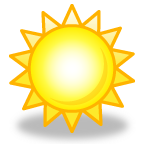 semiconducting polymer
PEDOT:PSS
Indium tin oxide (ITO)
Al
Acceptor:
C60 derivative
Cathode
Cathode
Cathode
Cathode
Donor /Acceptor
Donor /Acceptor
Donor /Acceptor
Donor /Acceptor
PEDOT:PSS
PEDOT:PSS
PEDOT:PSS
PEDOT:PSS
Anode
Anode
Anode
Anode
Glass
Glass
Glass
Glass
polystyrene
polystyrene
PEDOT:PSS
PEDOT:PSS
ITO
ITO
glass
glass
Metal nanoparticle enhancement of organic polymer solar cell efficiency: Raman and optical studies
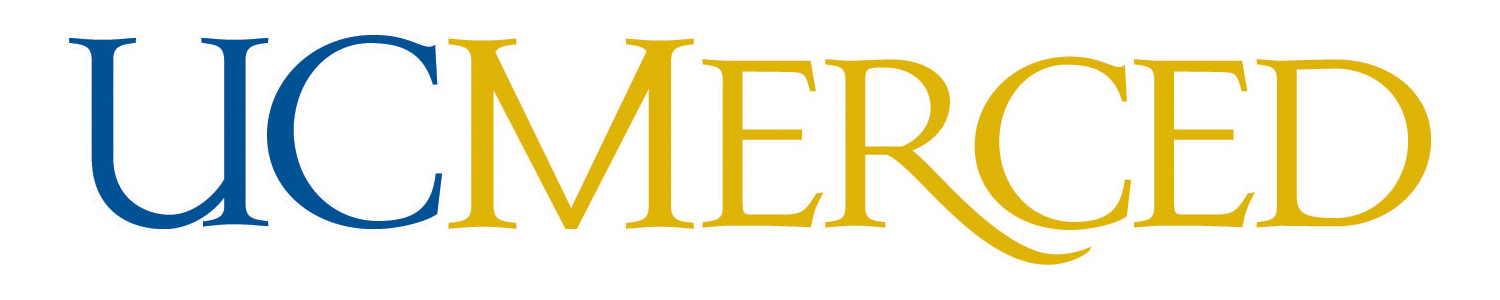 Anne Myers Kelley, University of California, Merced    						             PRF 48820-ND10
Results
The as-received (oxidized PEDOT) films absorb mainly in the uv and red/near-IR regions of the spectrum. The oxidized forms have very little absorption in the 400-600 nm region, so Raman spectra obtained with excitation at 457.9 or 514.5 nm should be essentially nonresonant while 632.8 nm is weakly post-resonant. The neutral (reduced) form of PEDOT absorbs strongly in the mid-visible, and excitation at either 514.5 and 632.8 nm, and to a lesser extent at 457.9 nm, falls within its absorption band.

















In general the scattering from PSS (the spectrum of PSS alone is not shown) is very weak compared with that from PEDOT at all three excitation wavelengths. Figure 7 portrays 632.8 nm excitation spectra, but the general trends are similar at 457.9 nm and 514.5 nm excitation.
PEDOT:PSS samples prepared with gold or silver nanoparticles exhibit changes in the relative intensities of some of the Raman lines and, particularly with silver, enhancement of the Raman scattering. However, since the nanoparticle density appears non-homogenous throughout the sample, we have not attempted to quantitate the enhancement.
Discussion
The spectra of Fig. 6 suggest two empirical marker bands for oxidation state: 1268-1271 cm-1 in the reduced form versus 1258-1262 cm-1 in the oxidized form, and 1516 cm-1 in the reduced form versus 1497-1507 cm-1 in the oxidized form. The empirical criteria suggest that chemically reduced PEDOT:PSS deposited over Ag nanoparticles on the bottom undergoes a considerable degree of re-oxidation (top plot Fig. 7 right).  There is also some indication of re-oxidation when the Ag is deposited on top of the PEDOT:PSS.  The formation of nonemissive "black spots" in poly-fluorene-based light-emitting diodes (LEDs) has been attributed to dedoping [reduction]  of the PEDOT. Our results suggest that metal nanoparticles might protect PEDOT against reduction type of damage and thereby enhance solar cell performance, although we observe this effect only with silver, not with gold. 
The spectrum of reduced PEDOT:PSS with silver on the bottom (top plot Fig. 7 right) also shows a new, weak line at 969 cm-1, and lines of moderate intensity at 1031 and 1131 cm-1. Using even higher intensities, more new features appear (Fig. 8). The new Raman lines we observe in the presence of Ag nanoparticles at 1075, 1052, and 960-980 cm-1 may result from structures in which oxygen has been added to the thiophene ring sulfur. Density functional theory calculations give the symmetric SO2 stretch of EDOT sulfone at 1090 cm-1 and the S-O stretch of EDOT sulfoxide at 1031 cm-1. We, therefore, tentatively assign the bands near 1075 and 1052 cm-1 to sulfone and sulfoxide stretching, respectively. Any assignment for the bands at 960-980 cm-1 is highly speculative, although desulfonation of PSS has been observed as a damage mechanism and the strongest Raman bands of aqueous SO42- and HSO4- are at 980 and 1040 cm-1, respectively. The incident light intensities required for the new features to appear are at least five orders of magnitude greater than solar fluxes. A photochemical process that occurs with a rate constant of seconds to minutes under our experimental conditions would require months to years to occur in a functioning device if the process is linear in photon flux.  Nevertheless, our observation of significant photoinduced changes in PEDOT:PSS in the presence of silver nanoparticles suggests that even if solar conversion efficiency is initially enhanced, the long-term stability of such devices may be problematic.
Introduction
Organic polymer blends have great potential in photovoltaic devices as low-cost materials that can be deposited readily on large-area flexible substrates. A typical solar cell device consists of a transparent substrate, an anode, a polymer blend that absorbs light and transports charges, and a cathode (Fig. 1).  Poly(3,4-ethylenedioxythiophene) polystyrene sulfonate (PEDOT:PSS) is often used to improve hole collection at the ITO electrode.





Incorporation of metallic nanoparticles in, surprisingly, almost any location has been reported to enhance solar conversion efficiencies (Fig. 2).






As the plasmonically active metals that are reported to enhance solar cell efficiencies are the same metals that lead to surface enhancement of Raman scattering, SERS is an obvious technique for probing the nature of the metal-conjugated polymer interaction.
In most such studies, the metal is in direct contact with the PEDOT:PSS layer. We have therefore chosen to focus first on Raman and SERS spectroscopy of PEDOT:PSS.

Methods
PEDOT:PSS was deposited by spin-coating two layers to provide a 100-160 nm thick sample, and then heated for 15 minutes at ~110°C. Gold and silver nanoparticles were synthesized in aqueous solution through the standard citrate reduction method, were drop-coated, dried in air, and heated for 10 min at ~100°C. In place of the light-absorbing conducting polymer blend used in solar cells, the PEDOT:PSS was covered with a layer of polystyrene (PS) spin-coated from toluene. Excitation for Raman spectroscopy was provided by either an  argon-ion laser (457.9 and 514.5 nm) or helium-neon lasers (543 and 632.8 nm). Excitation power at the sample was 0.2-0.3 mW.
Fig. 5.  Left: Optical absorption spectra of a thin film of PEDOT: PSS on glass after preparation in ambient room light and after sitting in the dark for 2 hr.  
Right: Spectrum of PEDOT:PSS reduced with hydrazine prior to   spin-coating on glass.
Fig. 1.  A typical organic polymer blend solar cell
Fig. 6. Left: Raman spectra of  spin-coated as-received PEDOT:PSS at three excitation wavelengths. 
Right: Corresponding spectra of PEDOT:PSS reduced with hydrazine. 
Asterisks mark peaks from the polystyrene overcoat. Backgrounds are subtracted. The spectra are scaled and vertically shifted.
Fig. 2. Positions of metal nanoparticles reported to enhance cell efficiencies
Conclusion
The Raman spectra of PEDOT:PSS films in contact with gold or silver nanoparticles exhibit not only enhancement but also changes in frequency and relative intensity that suggest effects of the metal on PEDOT chain morphology.  The spectra also suggest that silver nanoparticles facilitate re-oxidation of chemically reduced PEDOT to its original doped form.  At higher light intensities, metal nanoparticle-containing PEDOT:PSS films exhibit new Raman lines in the 950-1150 cm-1 region that are tentatively assigned as products of oxidative addition of oxygen to the PEDOT ring sulfur atoms and/or desulfonation of PSS.  These morphological and/or chemical effects may contribute to the performance of organic polymer solar cells which incorporate metal nanoparticles into or in contact with PEDOT:PSS.
Fig. 7. Left:  632.8 nm excited Raman spectra of as-received PEDOT:PSS films: Ag or Au nanoparticles are deposited either prior to spin-coating the PEDOT:PSS layer ("bot") or on top of the PEDOT:PSS ("top"); all is overcoated with PS . 
Right:  same for chemically reduced PEDOT:PSS.
Fig. 8. Raman spectra of as-received ("ox") and chemically reduced ("red") PEDOT:PSS with Ag at higher light intensities.  New, light-induced features are labeled in red.
Fig. 3. PSS (left) in its fully ionized form, and PEDOT (right) in its neutral (reduced) form
Fig. 4. "Metal on bottom" (left) and "metal on top" (right) samples containing the nanoparticles.
[Speaker Notes: This poster template is from http://www.swarthmore.edu/NatSci/cpurrin1/posteradvice.htm.  It is free, free, free for non-commercial use.  But if you really like it, I’m always thrilled to get postcards from wherever you happen to be presenting your poster.  Or, send me cookies!  My kids made me put that last sentence in.  Have fun.  Sincerely, Colin Purrington, Department of Biology, Swarthmore College, Swarthmore, PA 19081, USA.  Email: cpurrin1@swarthmore.edu]